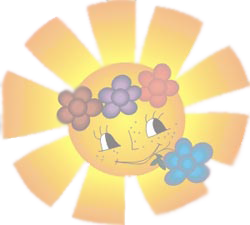 Звуки [С] и [С']. Буква С. 
Профессии на транспорте.


                               Учитель-логопед     
       Агеева Алевтина Юрьевна
Цель: совершенствование фонематического восприятия и навыков звукового    анализа и синтеза.
       Задачи
    Коррекционно - образовательные:
 Закреплять умение интонационно выделять звуки [с], [с'] в словах.
 Закреплять понятия «согласный звук», «глухой согласный звук», «твердый согласный звук», «мягкий согласный звук», «слог».
  Закреплять произношение звуков [с], [с'] и другие приобретенные                         произносительные умения.
Закреплять умение дифференцировать звуки по признаку твердости - мягкости в ряду звуков, слогов, слов.
Закреплять умение делить слова на слоги. 
Развивать умение определять место звука в слове.
Развивать навыки слогового чтения одно- и двусложных слов.
Обогащать словарь детей по лексической теме  «Профессии на транспорте».               
     Коррекционно-развивающие: 
 Развивать общую и мелкую моторику
     Коррекционно-воспитательные:
Формировать навыки сотрудничества, взаимопонимания, доброжелательности, самостоятельности.
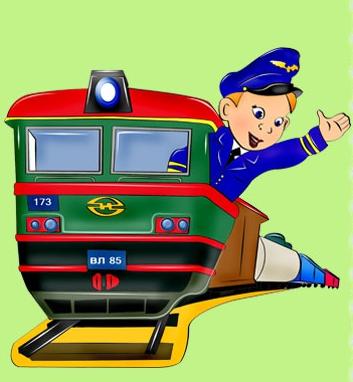 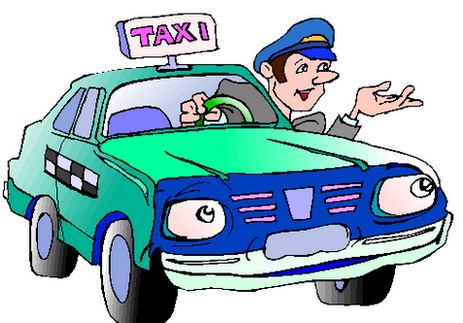 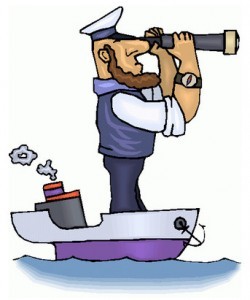 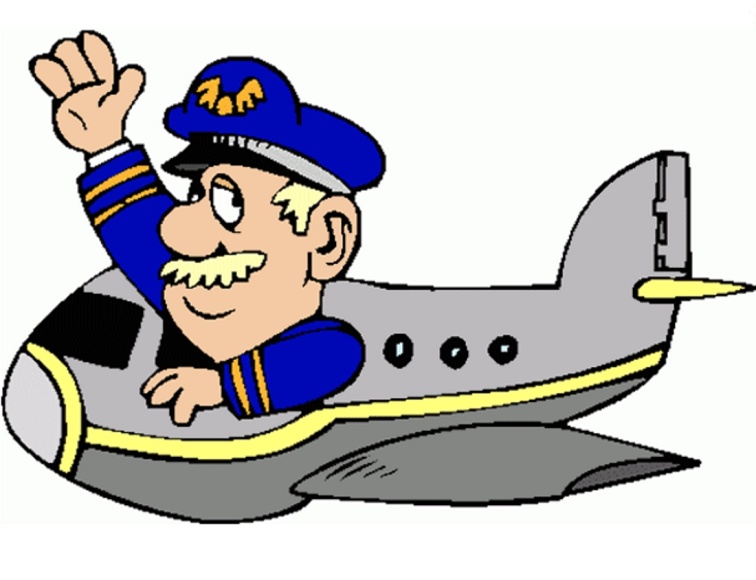 Игра «Выделение звука на слух»

Задача: выделить звук, повторяющийся в названных словах

путешествие, схема, транспорт

профессии, такси, кассир
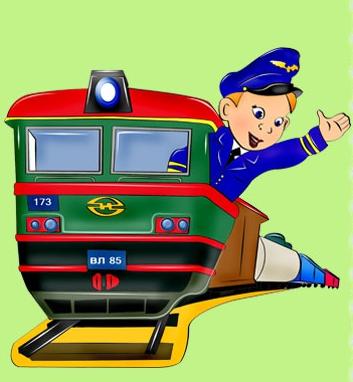 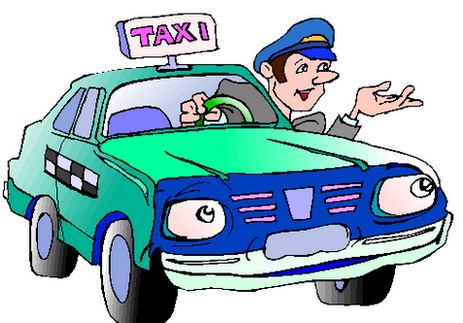 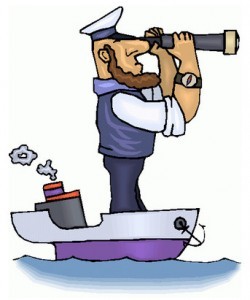 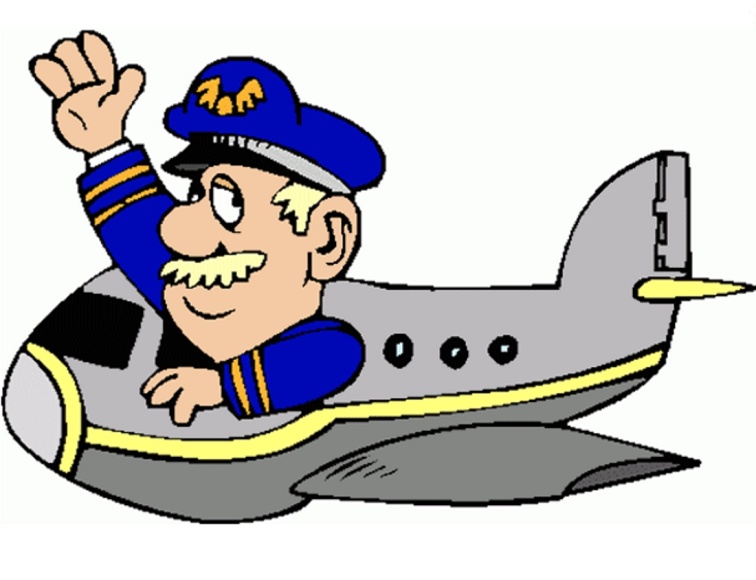 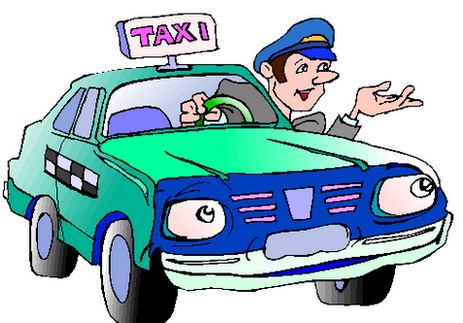 Упражнение «Насос»
Из большого насоса воздух выходит и сердито свистит: [с - с - с]
Из маленького насоса : [с' - с' - с']
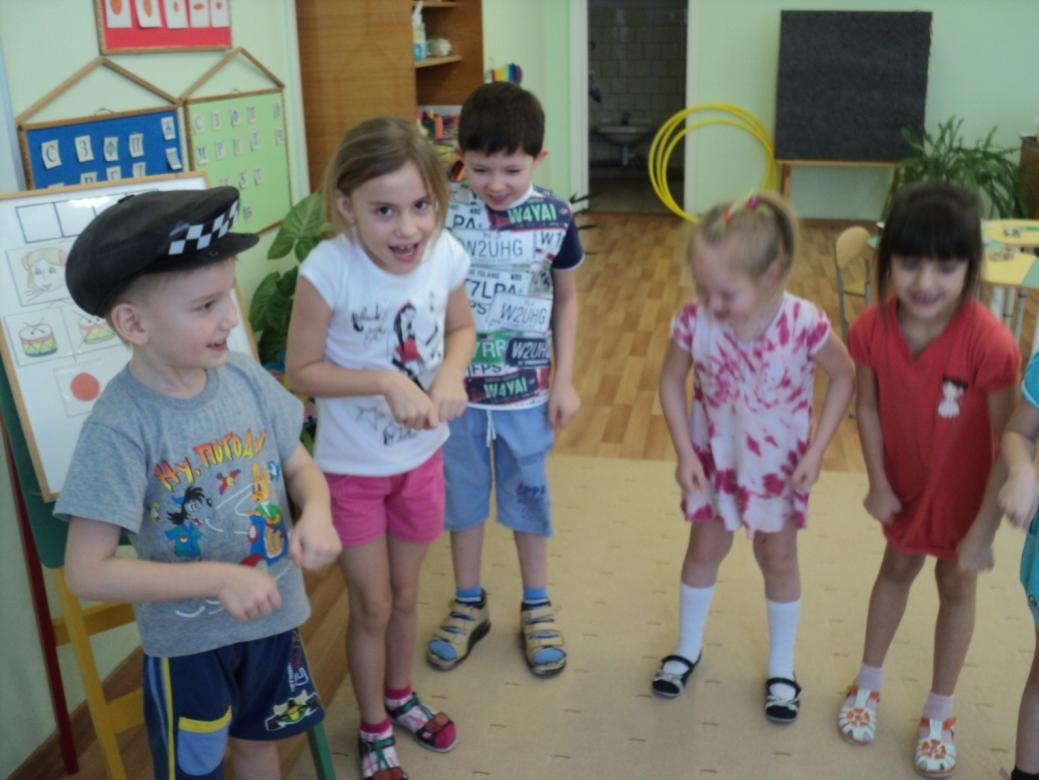 Анализ артикуляции и характеристика звуков

       Звук [С]                                    Звук [С']
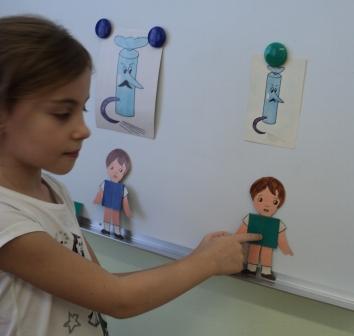 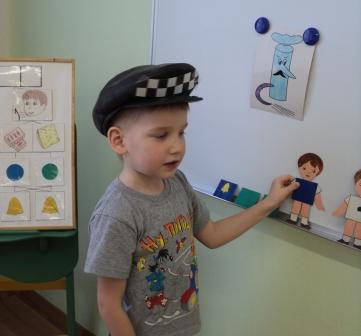 Игра «Сигнальщики»
Задача: дифференциация согласных звуков по признаку «твердости»- «мягкости»
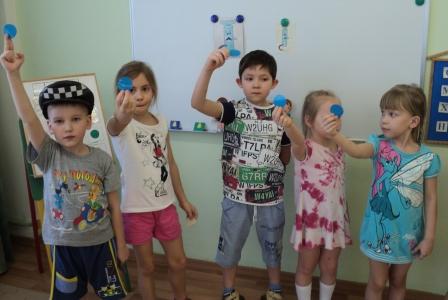 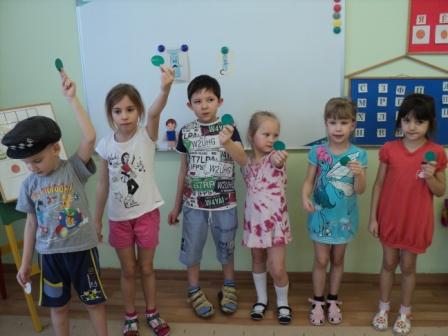 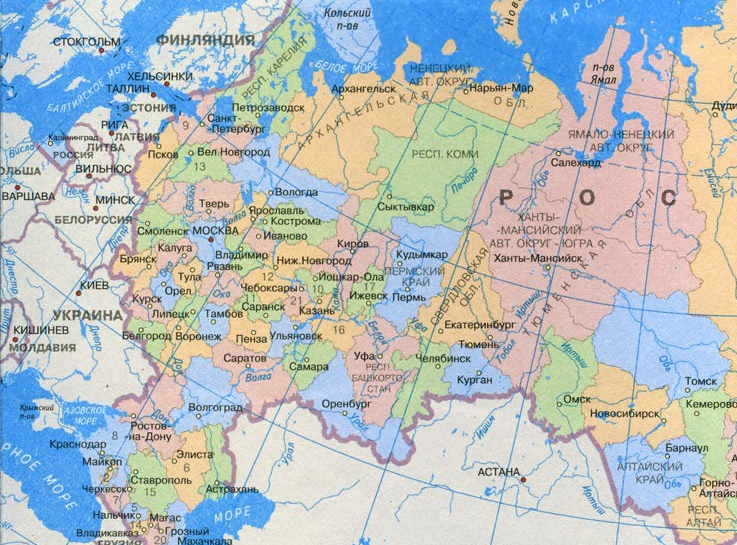 Новороссийск
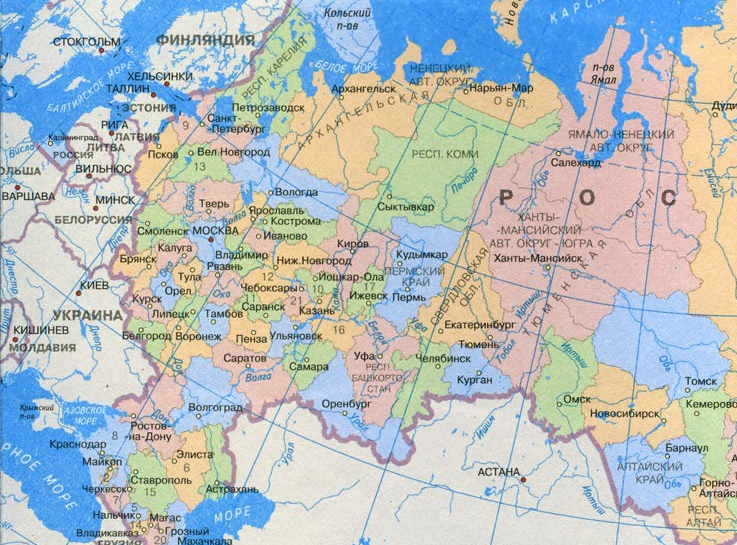 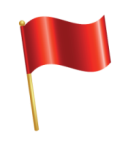 Новороссийск
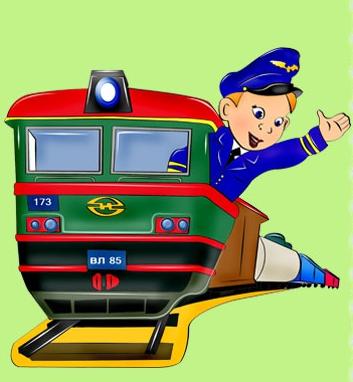 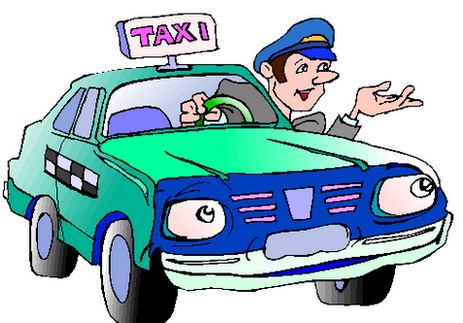 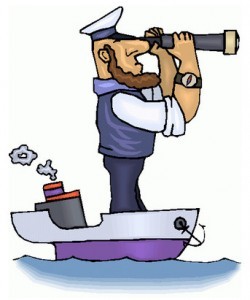 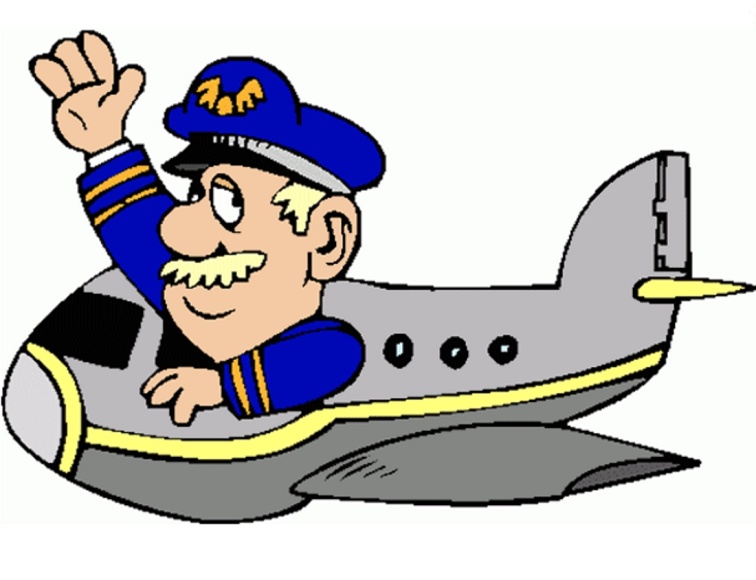 Игра «Купи билет»
Выделение изучаемых звуков в словах
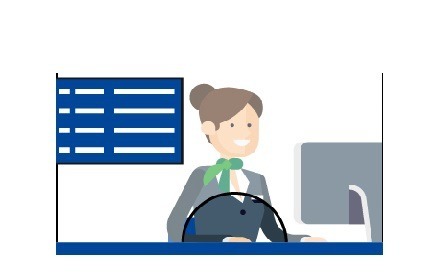 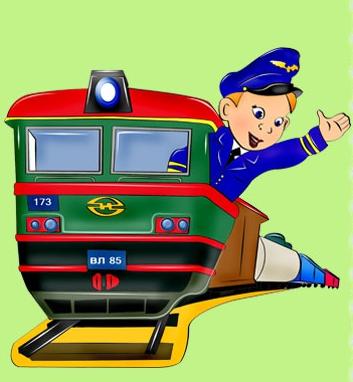 Игра «Найди свой вагон» 
 Слоговой анализ слова
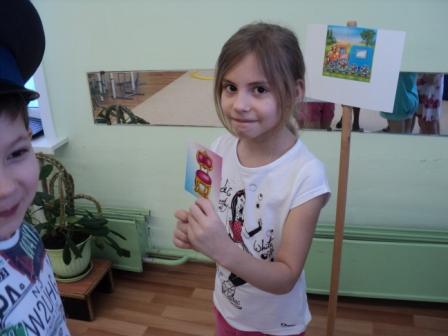 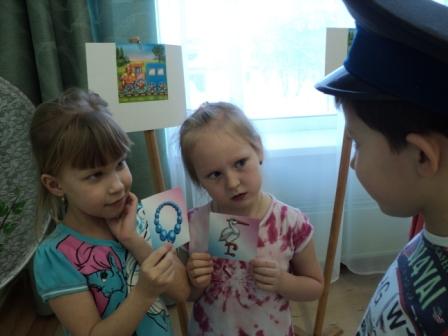 Физминутка с элементами логоритмики
«Песенка друзей»
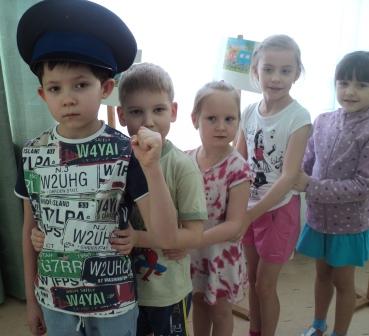 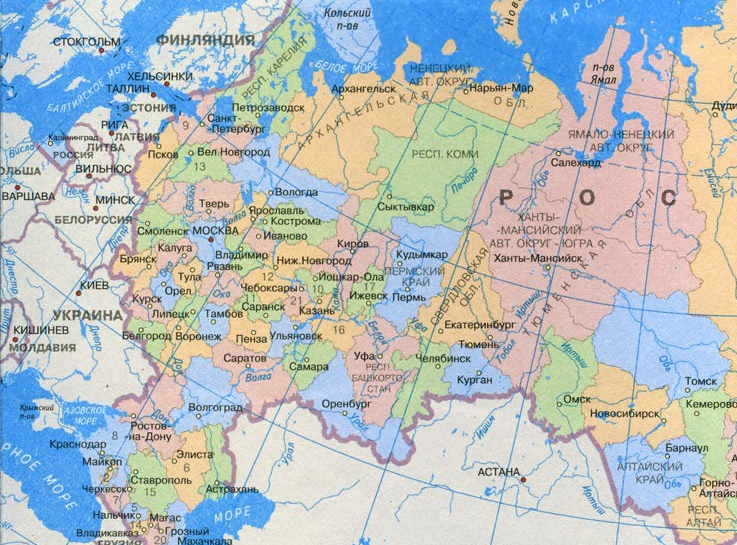 Новороссийск
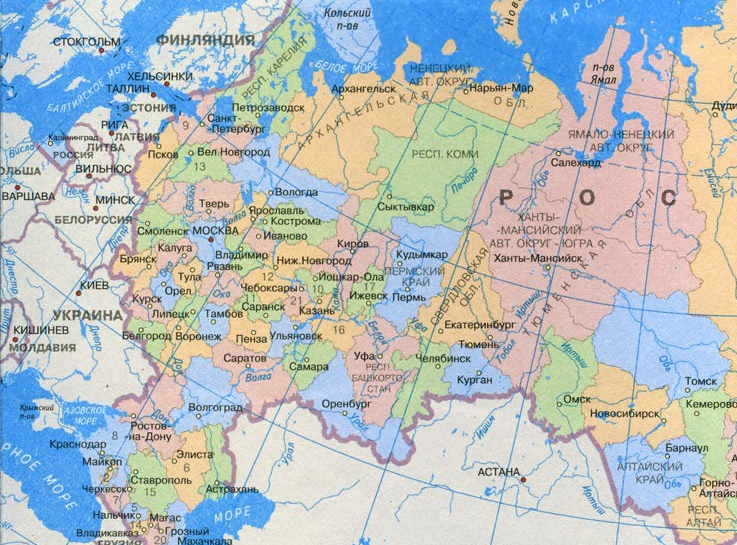 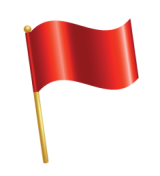 Новороссийск
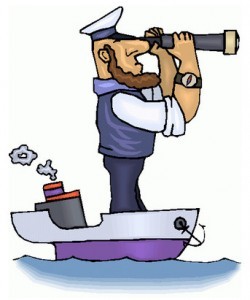 Игра «Найди свою каюту» 
Позиционный анализ
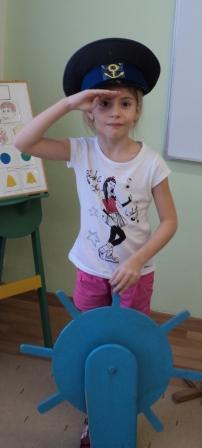 Связь звука с буквой
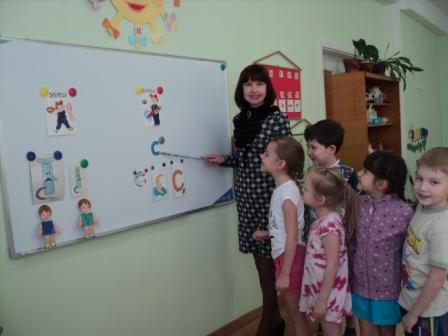 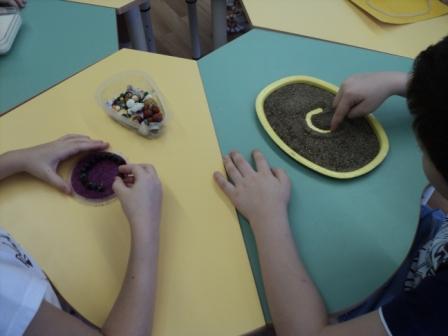 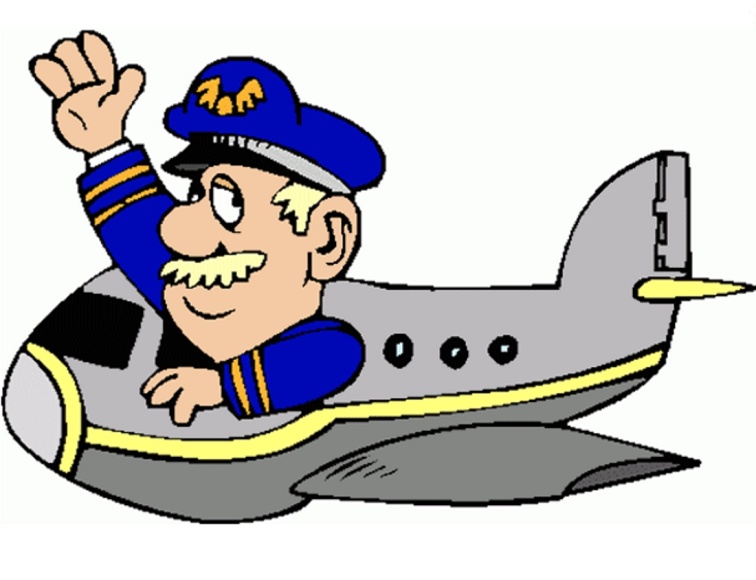 Чтение слогов
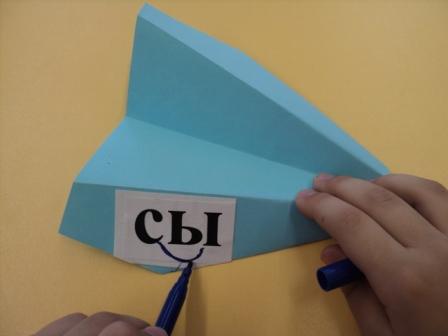 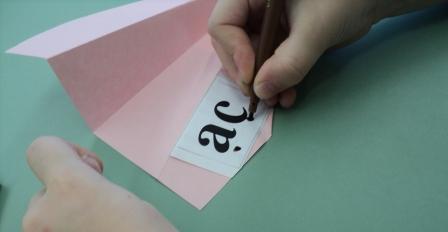 Игра «Найди свой ангар»
Составление слова из слогов и чтение слова
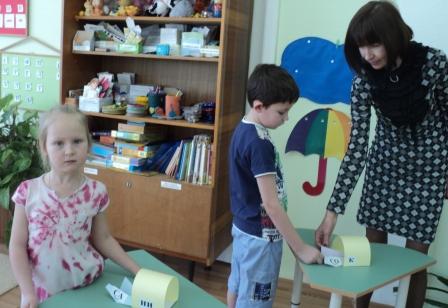 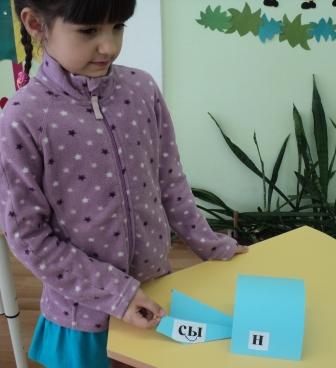 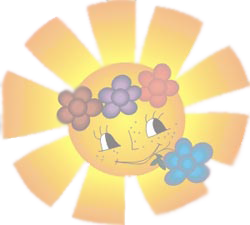 СПАСИБО ЗА ВНИМАНИЕ!








Все представленные фотоматериалы использованы с согласия родителей